WTABC
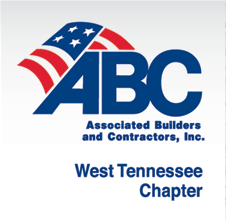 Associated Builders and Contractors of West Tennessee
ABC
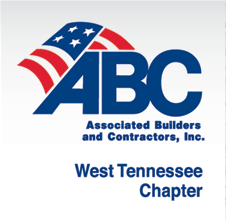 Associated Builders and Contractors (ABC) is a national association with 74 chapters representing 22,000 merit shop construction and construction-related firms. 
ABC's membership represents all specialties within the U.S. construction industry and is comprised primarily of firms that perform work in the industrial and commercial sectors of the industry.
ABC
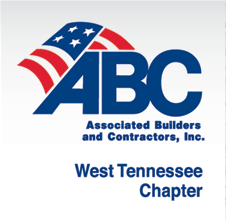 ABC is the construction industry's voice with the legislative, executive and judicial branches of the federal government and with state and local governments, as well as with the news media.
ABC
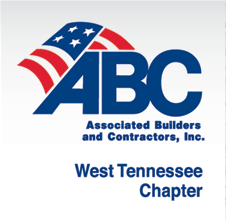 ABC's mission is the advancement of the merit shop construction philosophy, which encourages open competition and a free-enterprise approach that awards contracts based solely on merit, regardless of labor affiliation.
ABC
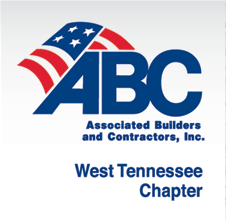 Through its national office and chapters, ABC's objective is to provide its members with an organization to deal with issues on an industry-wide basis.
ABC
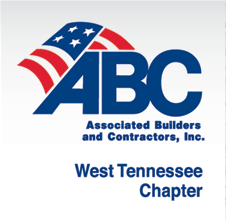 ABC's activities include government representation, legal advocacy, education, workforce development, communications, technology, recognition through national and chapter awards programs, employee benefits, information on best practices and business development through an online contractor search directory.
ABC
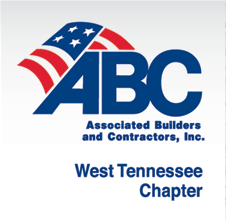 ABC was founded in 1950 when seven contractors gathered in Baltimore, Md. to create an association based on the shared belief that construction projects should be awarded on merit to the most qualified and responsible low bidders. 
Their courage and dedication to the merit shop philosophy spread rapidly, and within time, ABC became the fastest-growing association in the United States. 
Today, ABC is recognized as one of the leading organizations representing America's business community and the merit shop construction industry.
ABC
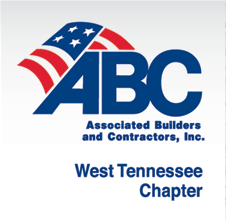 ABC Apprenticeship Program Applications
WTCABC participates in numerous activities in West Tennessee to promote our apprenticeship program and careers in construction. 
Job fairs and career fairs are one source of applications from men and women with all different types of backgrounds, some with experience and some who are completely green with a passion for starting out in the industry. 
We also receive cold calls from individuals interested in beginning their career in construction, and because of our reputation, they want to start with an ABC member.
ABC
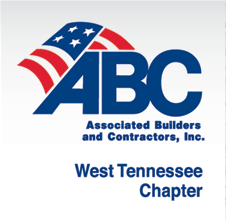 Upon hiring an individual from our applications, you will be responsible for completing an Employer Agreement for apprenticeship enrolling him/her into the WTCABC Apprenticeship Program. 
http://www.wtcabc.org/wtcabc/
For questions regarding the applications, please contact Amber Harris at Amber@wtcabc.org
901-601-7398